Chap. 7 – Communiquer, échanger, collaborer
Problématique
Le plus souvent, un salarié est intégré dans une équipe avec laquelle il doit collaborer, échanger et partager des tâches, des documents et des informations. 
Ce travail collectif doit s’effectuer dans de bonnes conditions et avec des outils adaptés afin de garantir l’efficacité de l’organisation, de favoriser une ambiance sereine et de limiter les sources de conflits.
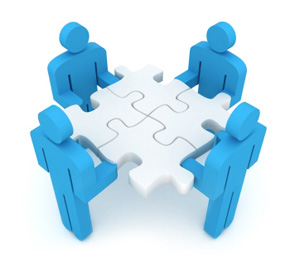 Chap. 7 – Communiquer, échanger, collaborer
Problématique
Le travail collaboratif est facilité par :
Un climat de confiance, de respect et d’écoute, qui crée un environnement de travail favorable (Soft Skills).
Des outils de communication adaptés (plateformes collaboratives, messageries), accompagnée de formations pour une utilisation efficace.
Des objectifs communs qui motivent les équipes, donnent du sens au travail collectif, ainsi que des échanges réguliers (réunions, points informels) favorisant la cohésion et la circulation de l’information.
Une culture d’entreprise forte, portée par des valeurs éthiques, sociétales et des règles de vie partagées, qui renforcent l’engagement des collaborateurs.